Peer and Stakeholder Product Validation Review (PS-PVR) for the
Provisional Maturity of GOES-18 ABI L1b Products
GOES-R Calibration Working Group
With assistance from many
28 July 2022
Presentation Outline
Introduction
Background
Scope and Organization
Key Performance
Radiometric Calibration
Image Navigation and Registration
Notable issues
Maturity Assessment
Entrance
Exit
Path to Full Validation
Summary and Recommendations
7/28/2022
PS-PVR for Provisional Maturity of GOES-18 ABI L1b and CMI Products
2
introduction
7/28/2022
PS-PVR for Provisional Maturity of GOES-18 ABI L1b and CMI Products
3
Background
GOES-18 (GOES-T before launch on 1 March 2022) is the 3rd in the GOES-R series.
GOES-16 was launched on 19 Nov 2016 and has been serving as GOES-EAST since 18 Dec 2017.
GOES-17 was launched on 1 March 2018 and has been serving as GOES-WEST since 12 Feb 2019.
GOES-17 ABI has a cooling system anomaly since launch.
Particularly vulnerable during eclipse season such that GOES-15 must be called out for supplementary support.
That drains valuable resources from NESDIS while degrading service to NWS.
NOAA desires GOES-18 ABI service to start in August 2022.
The Provisional PS-PVR is a prerequisite for the Handover to NOAA.
Complete in ~half of the time compared to GOES-16.
7/28/2022
PS-PVR for Provisional Maturity of GOES-18 ABI L1b and CMI Products
4
Scope and Organization
The Program defines three levels of maturity for the GOES-18 ABI L1b products:
Beta: Achieved on 11 May 2022. Products meet the minimum requirements.
Provisional: Being conducted now. Preliminary assessment of key performance under limited operation conditions for suitability of operation.
Full Validation: One year later. Comprehensive assessment of all performance in all seasons.
The Program defines two types of post launch tests:
Post-Launch Test (PLT): Engineering test from an instrument perspective (characterization, functionality).
Post-Launch Product Tests (PLPT): Science test from a product perspective (performance requiring multiple functionalities).
We will review the preliminary results of the 11 PLPTs as planned per Readiness, Implementation, and Management Plan (RIMP).
These PLPTs were selected to fulfil the goal of Provisional review.
The review is organized around the selected key performances, instead of individual PLPTs.
The PLPTs are summarized in the next two slides. Their reports are available separately.
7/28/2022
PS-PVR for Provisional Maturity of GOES-18 ABI L1b and CMI Products
5
PLPT for Provisional (1/2)
7/28/2022
PS-PVR for Provisional Maturity of GOES-18 ABI L1b and CMI Products
6
[Speaker Notes: Clipped moon at several images.
Vertical invalid lines at some images.
Several missing INST-CAL-LUN files.]
PLPT for Provisional (2/2)
7/28/2022
PS-PVR for Provisional Maturity of GOES-18 ABI L1b and CMI Products
7
Key performance
7/28/2022
PS-PVR for Provisional Maturity of GOES-18 ABI L1b and CMI Products
8
Overview
Radiometric Calibration
Solar (< 3 µm, Channels 1-6) and infrared (> 3 µm, Channels 7-16) channels.
Accuracy, precision (noise), repeatability, and stability.
Repeatability tests will be fully reported in full Validation review. Some results related to known issues such as PICA and barcode artifact will be reported.
Will note the absence of instability, not a full report of the required stability.
Image Navigation and Registration
Overall error; frame-to-frame; within frame.
Channel-to-channel registration.
Swath-to-swath registration.
Notable Issues
Scan mirror emissivity (PICA).
Channel 2 (0.64 µm) bias.
Downward trend of solar channel gains
Channel 7 (3.9 µm) noise.
7/28/2022
PS-PVR for Provisional Maturity of GOES-18 ABI L1b and CMI Products
9
Key Performance
Radiometric calibration
7/28/2022
PS-PVR for Provisional Maturity of GOES-18 ABI L1b and CMI Products
10
VNIR Noise (SNR) is better than MRD …
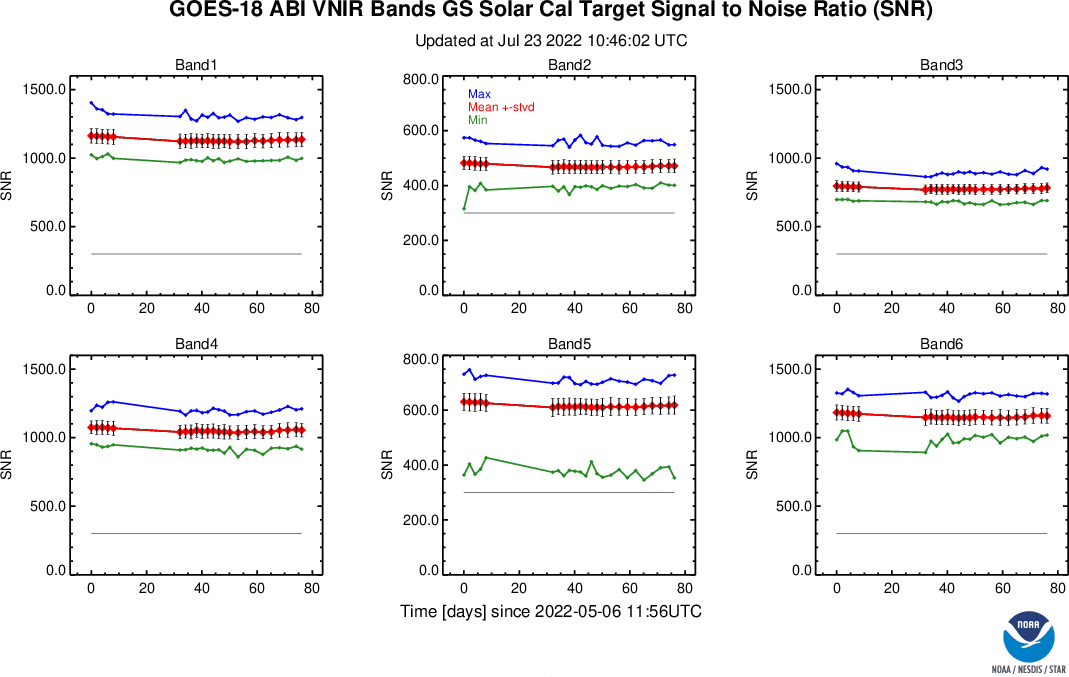 Maximum, Average  stdv, minimum, and the MRD for the six ABI VNIR channels.
The higher, the better. 
The min (green) must be higher than the requirement (gray).
GOES-18 ABI VNIR channels demonstrated the required Signal-to-Noise Ratio (SNR).
Channels 1, 4, and 6 are ~3 times better; Channels 3 and 5 are ~2 time better; and Channel 2 is ~1.5 times better.
The difference between pre- and post-drift is due in part to the update of Esun and Q-LUT.
7/28/2022
PS-PVR for Provisional Maturity of GOES-18 ABI L1b and CMI Products
11
… and than GOES-16/17 (for 11 of 12 cases)
Low light SNR are enlarged by 10 times to fit the plot.
The methods of estimating low light SNR are different for GOES-16/17/18. The results may not be comparable.
The higher, the better.
G16 was waived to be higher than 300 for 99% of the detectors, and the rest 1% must be higher than 150. GOES-17/18 don’t need this waiver.
Waiver for G16. Unnecessary for G18.
GOES-18 ABI VNIR SNR is better than GOES-16/17 ABI (except in one case).
7/28/2022
PS-PVR for Provisional Maturity of GOES-18 ABI L1b and CMI Products
12
VNIR Radiances Are Accurate
The closer to zero, the better.
Requirement is marked by the green lines.
GOES-18 ABI VNIR accuracy is comparable to GOES-16/17 and meet the requirement of 5%.
B05 is not modified. It has large uncertainty and is only 2.1% brighter than SNPP VIIRS.
GOES-16/17 B02 were shown as corrected after Full Validation
7/28/2022
PS-PVR for Provisional Maturity of GOES-18 ABI L1b and CMI Products
13
IR Noise (NEdT) is many times better than MRD …
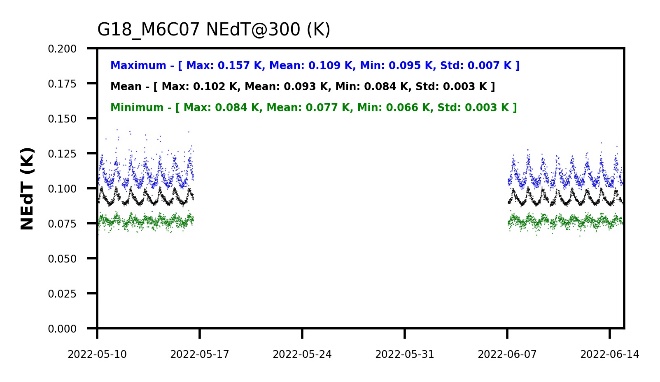 The lower, the better.
… except for B07
(not many times better)
These are the NEdT of detector noise, not the NEdT of the resampled noise that would meet the requirement.
7/28/2022
PS-PVR for Provisional Maturity of GOES-18 ABI L1b and CMI Products
14
IR Noise (NEdT) is many times better than MRD …
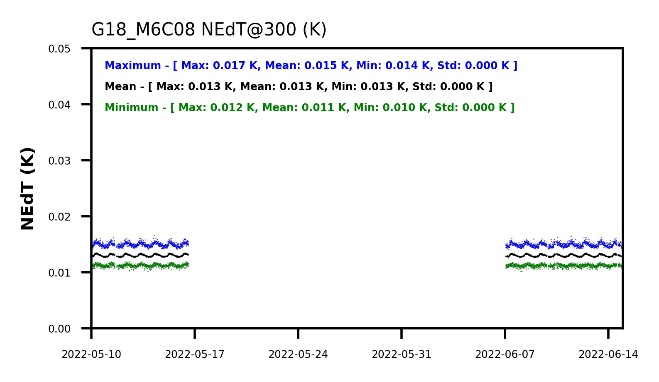 The lower, the better.
~6 times better than requirement of 0.10 K
NEdT is also stable for all channels.
7/28/2022
PS-PVR for Provisional Maturity of GOES-18 ABI L1b and CMI Products
15
IR Noise (NEdT) is many times better than MRD …
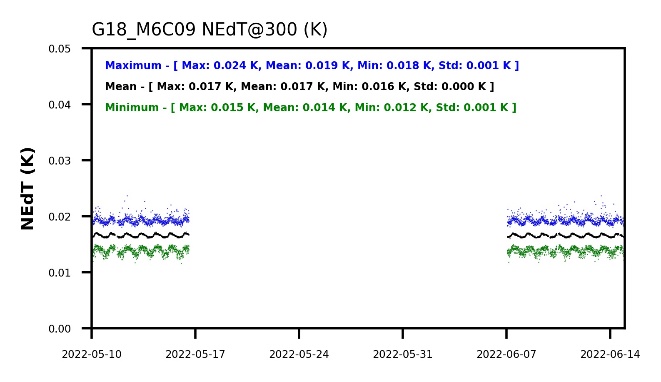 The lower, the better.
~5 times better than requirement of 0.10 K
NEdT is also stable for all channels.
7/28/2022
PS-PVR for Provisional Maturity of GOES-18 ABI L1b and CMI Products
16
IR Noise (NEdT) is many times better than MRD …
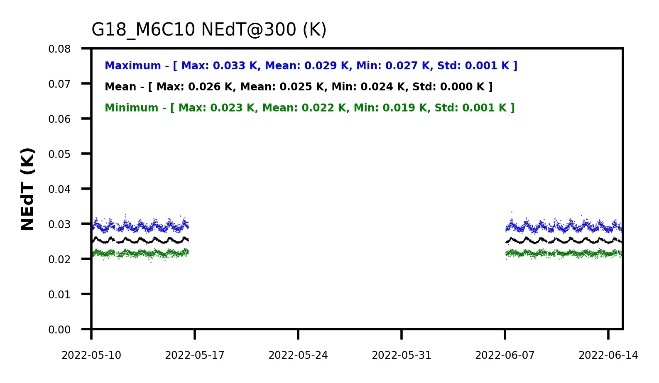 The lower, the better.
~3 times better than requirement of 0.10 K
NEdT is also stable for all channels.
7/28/2022
PS-PVR for Provisional Maturity of GOES-18 ABI L1b and CMI Products
17
IR Noise (NEdT) is many times better than MRD …
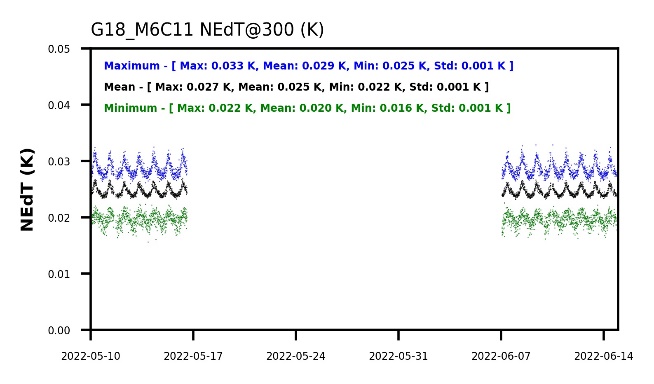 The lower, the better.
~3 times better than requirement of 0.10 K
NEdT is also stable for all channels.
7/28/2022
PS-PVR for Provisional Maturity of GOES-18 ABI L1b and CMI Products
18
IR Noise (NEdT) is many times better than MRD …
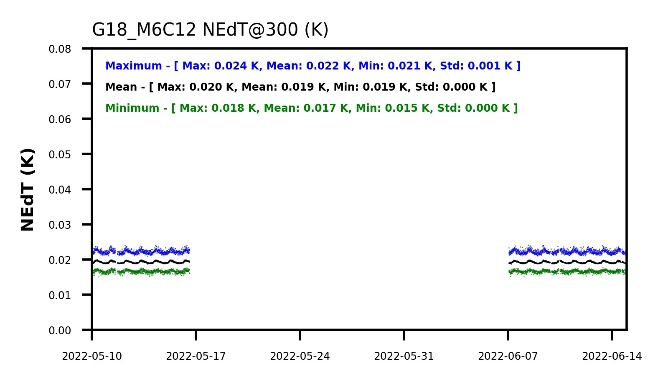 The lower, the better.
~4 times better than requirement of 0.10 K
NEdT is also stable for all channels.
7/28/2022
PS-PVR for Provisional Maturity of GOES-18 ABI L1b and CMI Products
19
IR Noise (NEdT) is many times better than MRD …
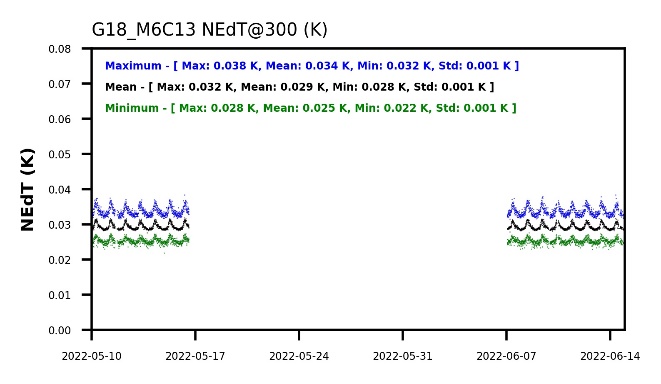 The lower, the better.
~3 times better than requirement of 0.10 K
NEdT is also stable for all channels.
7/28/2022
PS-PVR for Provisional Maturity of GOES-18 ABI L1b and CMI Products
20
IR Noise (NEdT) is many times better than MRD …
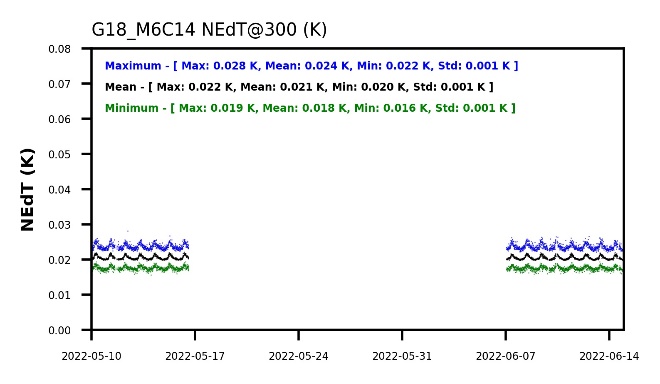 The lower, the better.
~4 times better than requirement of 0.10 K
NEdT is also stable for all channels.
7/28/2022
PS-PVR for Provisional Maturity of GOES-18 ABI L1b and CMI Products
21
IR Noise (NEdT) is many times better than MRD …
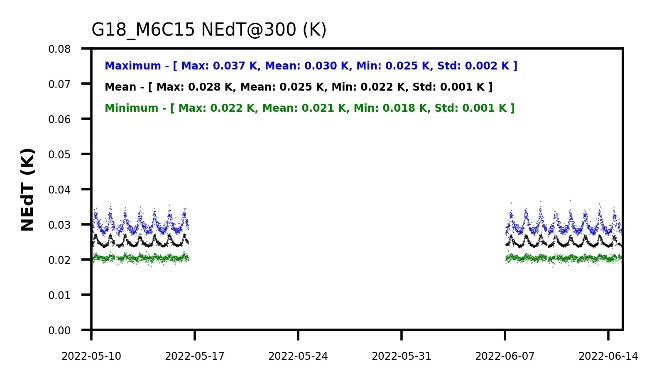 The lower, the better.
~3 times better than requirement of 0.10 K
NEdT is also stable for all channels.
7/28/2022
PS-PVR for Provisional Maturity of GOES-18 ABI L1b and CMI Products
22
IR Noise (NEdT) is many times better than MRD …
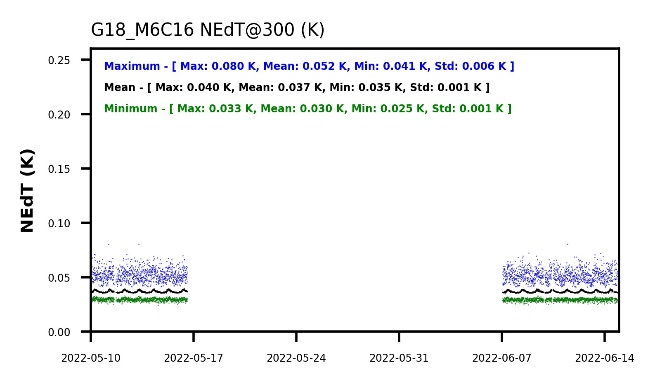 The lower, the better.
~2 times better than requirement of 0.10 K
NEdT is also stable for all channels.
7/28/2022
PS-PVR for Provisional Maturity of GOES-18 ABI L1b and CMI Products
23
… and is comparable to GOES-16
The lower, the better.
Not compared with GOES-17 because of the LHP anomaly.
Comparable to Baseline and GOES-16, better than MRD.
B07 will be addressed separately later.
7/28/2022
PS-PVR for Provisional Maturity of GOES-18 ABI L1b and CMI Products
24
IR Radiances Are Accurate …
The closer to zero, the better.
Requirement is marked by the green lines.
Comparable to or slightly better than GOES-16/17. 
An order of magnitude better than MRD.
7/28/2022
PS-PVR for Provisional Maturity of GOES-18 ABI L1b and CMI Products
25
… and Stable
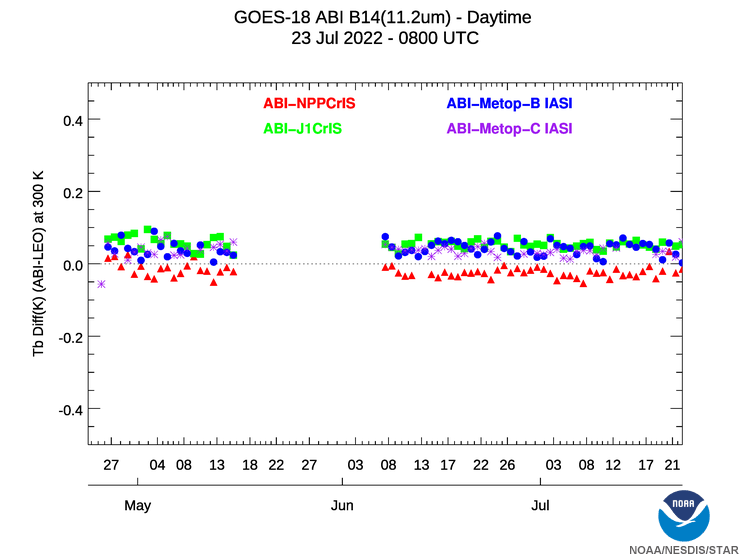 The closer to zero, the better.
Other channels are similar.
Nighttime is often better.
ABI accuracy is comparable to hyperspectral sounders.
7/28/2022
PS-PVR for Provisional Maturity of GOES-18 ABI L1b and CMI Products
26
Key Performance
Image navigation and registration
7/28/2022
PS-PVR for Provisional Maturity of GOES-18 ABI L1b and CMI Products
27
Navigation (NAV) is accurate …
The lower, the better.
GOES-18 at Provisional is comparable to or better than GOES-16/17 at Full Validation.
All are better than the requirements and baseline with ample margin.
No data to evaluate performance during eclipse or for Mode 4.
7/28/2022
PS-PVR for Provisional Maturity of GOES-18 ABI L1b and CMI Products
28
… and stable
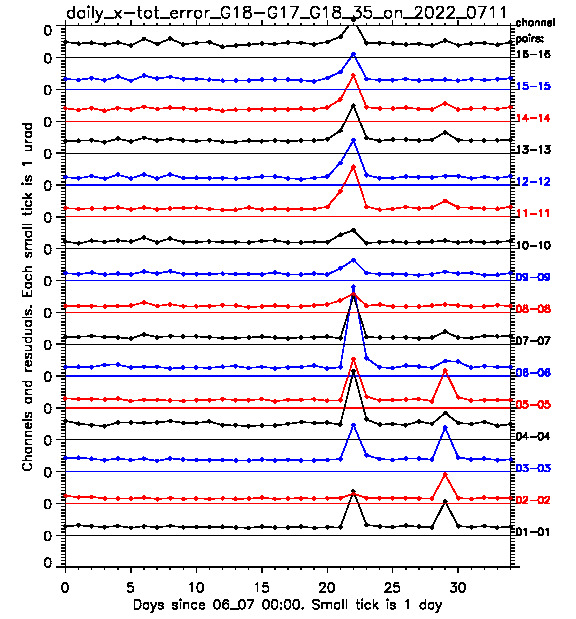 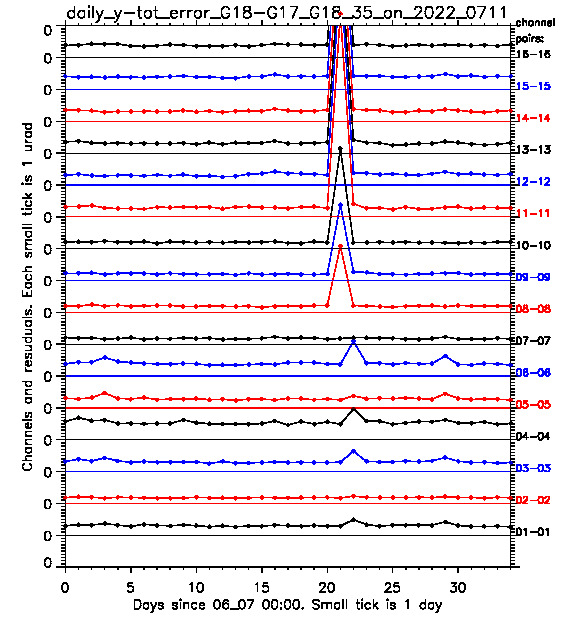 Comparison with GOES-17, a new capability to evaluate sounding channels as well.
Comparison with Ground Control Point (GCP or “chips) are similar.
Performance is stable except for the known anomalies.
Partial failure of scan mirror emissivity LUT update on 6/28.
GMAC Calibration Maneuver 1 (6/29) and 2 (7/6).
Legend:  ABI/G18 images are navigated with fragments of ABI/G17 images. The difference metrics (|bias|+3*STD in daily average) is plotted on the level equal to the channel number. Color varies to distinguish the neighboring plots. Zero level is plotted in the same color.  EW direction (x) is on the left, NS direction (y) is on the right. Each step in the ladder plot is equal to 10 µrad.
Observations: All ABI/G18 channels show small and stable navigation error except for the days of known ABI/G18 INR anomalies.
7/28/2022
PS-PVR for Provisional Maturity of GOES-18 ABI L1b and CMI Products
29
[Speaker Notes: 6/28 3:00 - 9:00 UTC. Co-registration correction outage for IR channels has led to the EW navigation errors up to 15 µrad and NS navigation error up to 68 µrad. The reason for this major INR anomaly are wrong emissivity LUT, which prevented IR star observations from 6/27 21:00 to 6/29 9:00 UTC.

6/29 18:30 - 20:30 UTC. GMAG Magnetometer calibration maneuver was conducted between 18:30 and 23:30 UTC. The ABI was parked at 18:30 UTC the timeline 19 was started at 22:17 UTC. The first FD image after is 22:20 UTC with elevated residuals for all bands. The FD images starting from 22:30 UTC fell back to normal ranges. The results were presented at the 07/08/2022 CWG meeting.

GMAG Magnetometer calibration maneuver was conducted between 18:30 and 23:30 UTC. The ABI was parked at 18:30 UTC the timeline 19 was started at 22:12 UTC. The first FD image after is 22:20 UTC with elevated residuals for all bands. The FD images starting from 22:30 UTC fell back to normal ranges. The results were presented at the 7/15/22 CWG meeting.
All three events are described in CWG CEL on the web.]
Frame-Frame Registration (FFR) is accurate …
The lower, the better.
Comparable to GOES-16/17. Much better than MRD.
7/28/2022
PS-PVR for Provisional Maturity of GOES-18 ABI L1b and CMI Products
30
… and stable
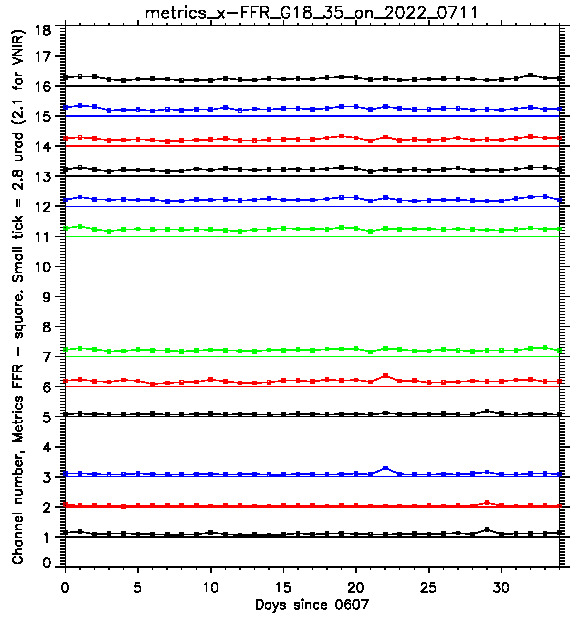 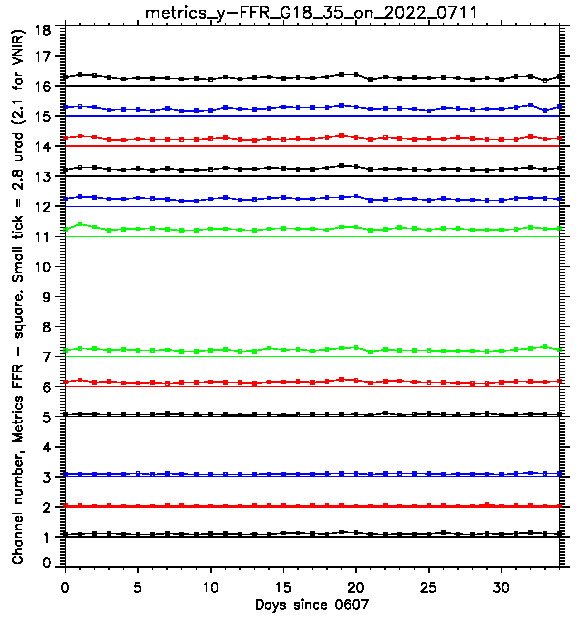 Legend:  Channel MRD FFR metrics (|bias|+3*STD in daily average) is plotted on the level equal to the channel number. Color varies to distinguish the neighboring plots. Zero level is plotted in the same color.  EW direction (x) is on the left, NS direction (y) is on the right. Each step in the ladder plot is equal to MRD requirement.
Observations: All window channels satisfy MRD with margin all days of evaluation.
7/28/2022
PS-PVR for Provisional Maturity of GOES-18 ABI L1b and CMI Products
31
Within Frame Registration (WIFR)
The lower, the better.
Comparable to GOES-16/17 at their Full Validation and better than Baseline and MRD.
Improvement is ongoing.
7/28/2022
PS-PVR for Provisional Maturity of GOES-18 ABI L1b and CMI Products
32
… and stable
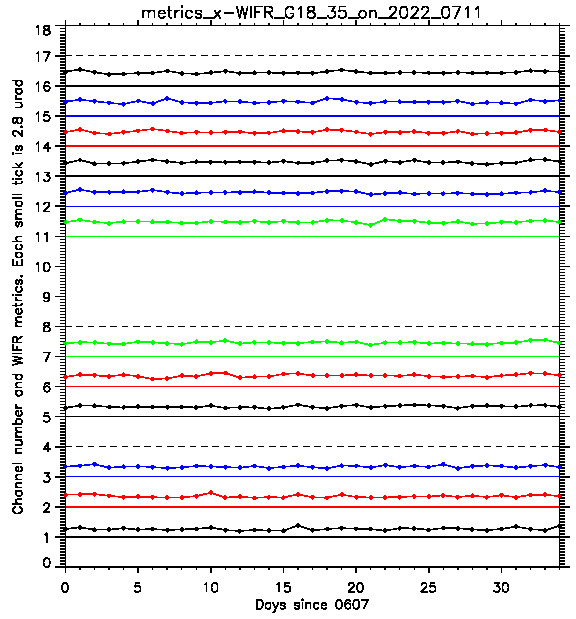 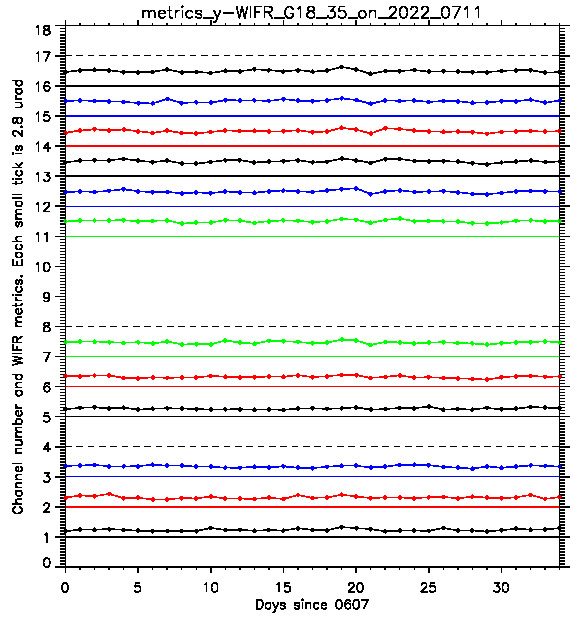 Legend:  Channel MRD WIFR metrics (|bias|+3*STD in daily average) is plotted on the level equal to the channel number. Color varies to distinguish the neighboring plots. Zero level is plotted in the same color.  EW direction (x) is on the left, NS direction (y) is on the right. Each step in the ladder plot is equal to MRD requirement.
Observations: All window channels satisfy MRD all days of evaluation.
7/28/2022
PS-PVR for Provisional Maturity of GOES-18 ABI L1b and CMI Products
33
Channel-Channel Registration (CCR) is accurate …
The lower, the better.
All meet the MRD. One exceeds Baseline. Several are worse than GOES-16 or GOES-17 or have low margin.
Improvement is ongoing.
7/28/2022
PS-PVR for Provisional Maturity of GOES-18 ABI L1b and CMI Products
34
… and stable – within FPA
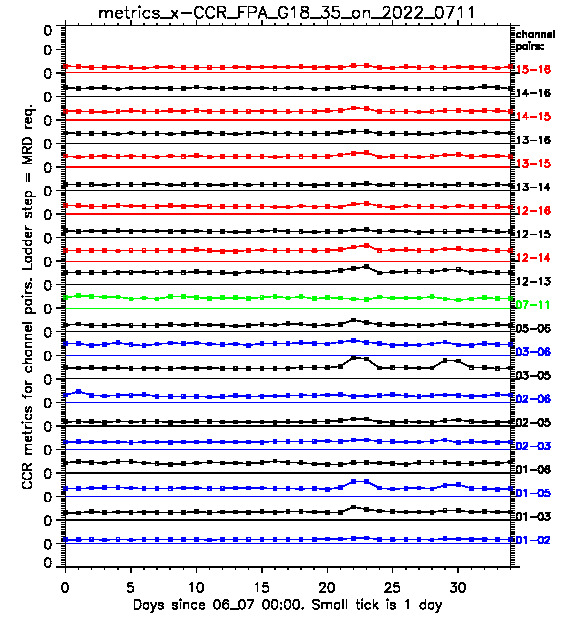 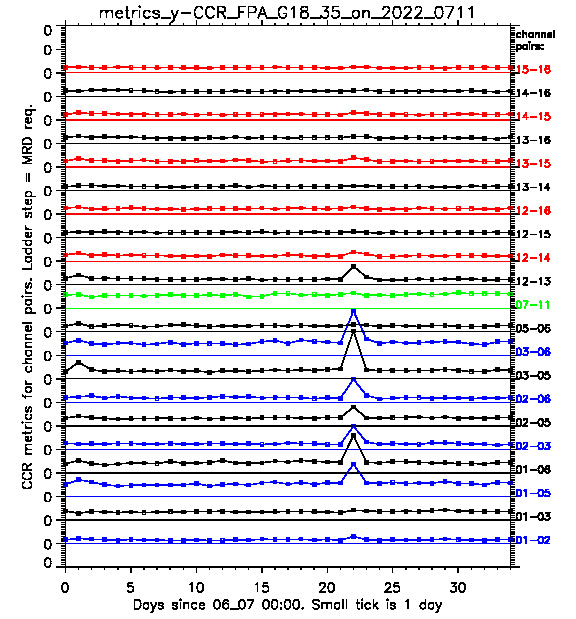 Legend:  Channel MRD CCR metrics (|bias|+3*STD in daily average) is plotted on the level equal to the channel number. Color varies to distinguish the neighboring plots. Zero level is plotted in the same color.  EW direction (x) is on the left, NS direction (y) is on the right. Each step in the ladder plot is equal to MRD requirement.
Observations: Within-focal plane channel pair CCR satisfy MRD all days of evaluation except for the days of known INR anomalies.
7/28/2022
PS-PVR for Provisional Maturity of GOES-18 ABI L1b and CMI Products
35
… and stable – MWIR
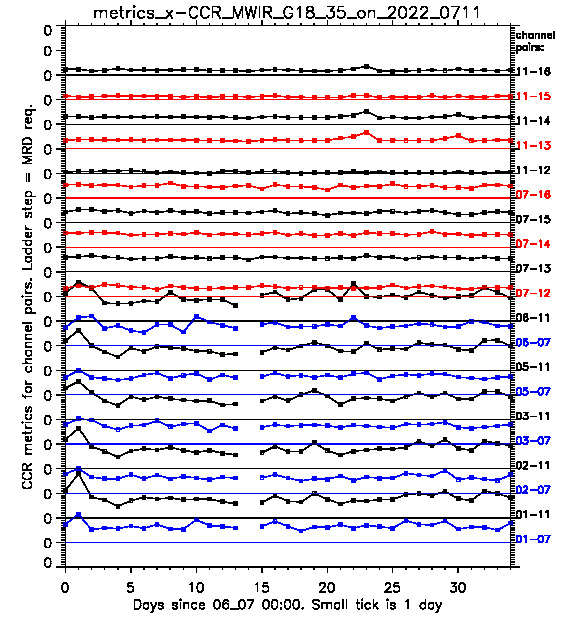 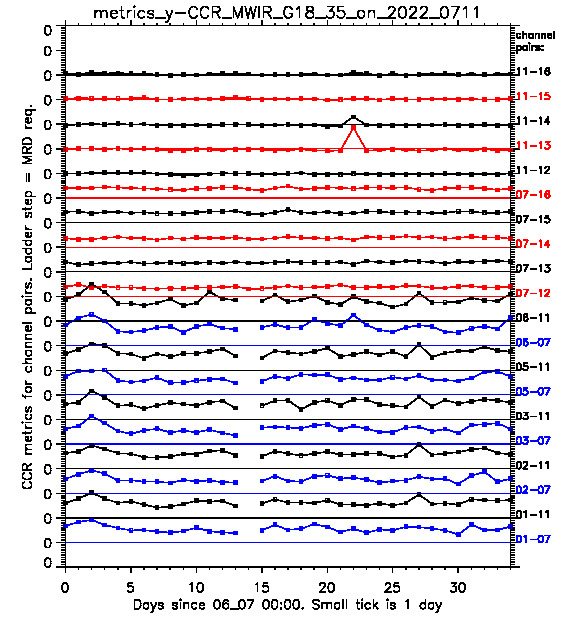 Legend:  Channel MRD CCR metrics (|bias|+3*STD in daily average) is plotted on the level equal to the channel number. Color varies to distinguish the neighboring plots. Zero level is plotted in the same color.  EW direction (x) is on the left, NS direction (y) is on the right. Each step in the ladder plot is equal to MRD requirement.
Observations: MWIR-LWIR channel pair CCR satisfy MRD all days of evaluation except for the days of known INR anomalies. MWIR-VNIR pairs show the values close or exceeding MRD requirements some days.
7/28/2022
PS-PVR for Provisional Maturity of GOES-18 ABI L1b and CMI Products
36
… and stable – VNIR & LWIR
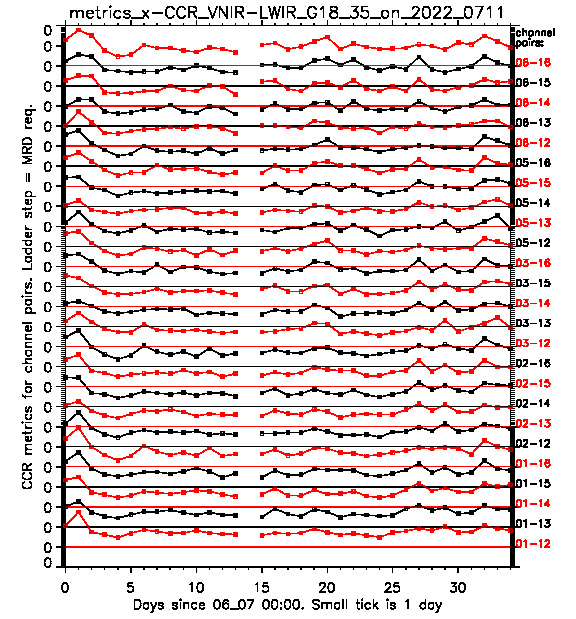 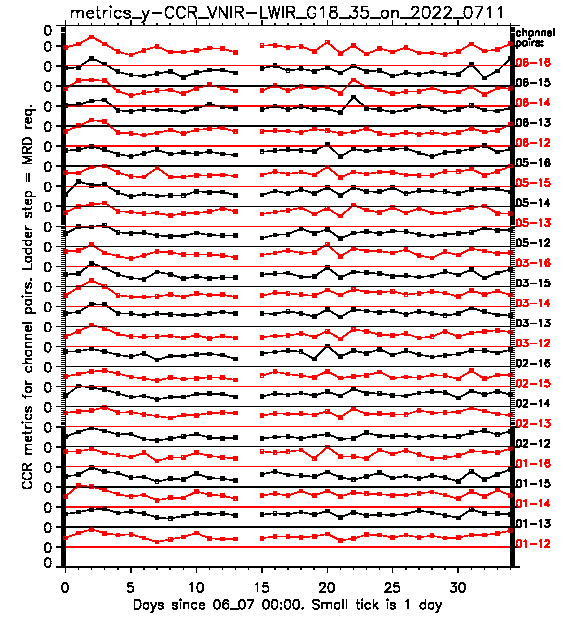 Legend:  Channel MRD CCR metrics (|bias|+3*STD in daily average) is plotted on the level equal to the channel number. Color varies to distinguish the neighboring plots. Zero level is plotted in the same color.  EW direction (x) is on the left, NS direction (y) is on the right. Each step in the ladder plot is equal to MRD requirement.
Observations: VNIR-LWIR channel pair CCR tends to satisfy MRD all days of evaluation in y (NS) direction. For x (EW) direction, VNIR-LWIR pairs show the values close or exceeding MRD requirements.
7/28/2022
PS-PVR for Provisional Maturity of GOES-18 ABI L1b and CMI Products
37
Swath-Swath Registration (SSR) is accurate …
The lower, the better.
All meet the MRD. Two exceed Baseline. Several are worse than GOES-16 or GOES-17 or have low margin.
Improvement is ongoing.
7/28/2022
PS-PVR for Provisional Maturity of GOES-18 ABI L1b and CMI Products
38
… and stable
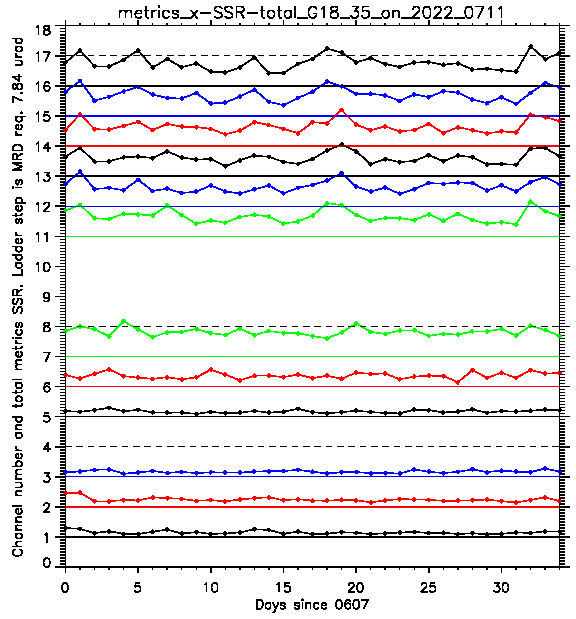 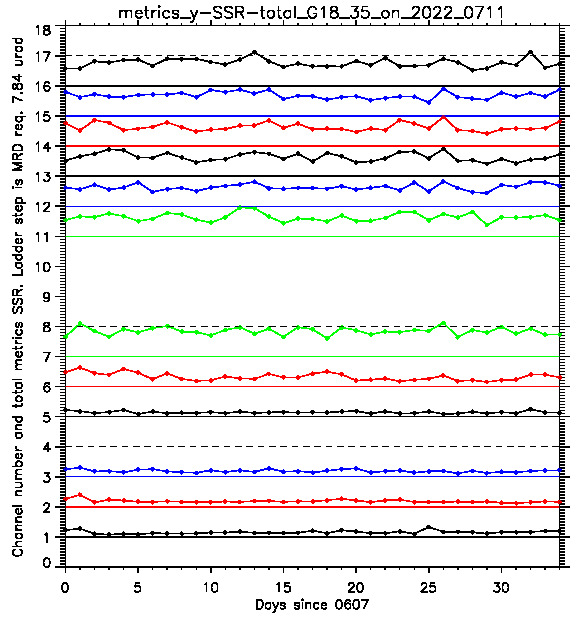 Legend:  Channel MRD SSR metrics (|bias|+3*STD in daily average) is plotted on the level equal to the channel number. Color varies to distinguish the neighboring plots. Zero level is plotted in the same color.  EW direction (x) is on the left, NS direction (y) is on the right. Each step in the ladder plot is equal to MRD requirement.
Observations: All VNIR channels satisfy MRD with margin all days of evaluation. IR channels have small margin and can exceed MRD some days.
7/28/2022
PS-PVR for Provisional Maturity of GOES-18 ABI L1b and CMI Products
39
Key Performance
Notable issues
7/28/2022
PS-PVR for Provisional Maturity of GOES-18 ABI L1b and CMI Products
40
Periodic Infrared Calibration Anomaly (PICA)
PICA disappeared ~2000 UTC on 7/15
M. Gunshor and T. Schmit
7/28/2022
PS-PVR for Provisional Maturity of GOES-18 ABI L1b and CMI Products
41
[Speaker Notes: https://cimss.ssec.wisc.edu/satellite-blog/images/2022/07/loop_16paneltimediff_2022196_GOES18R_CONUS_M6_B12345678910111213141516_0016PANELS_timediff.mp4]
PICA and Scan Mirror Emissivity
PICA was discovered in March 2017 from GOES-16 data, and was corrected in October 2017.
Post-launch tests have since been revised for future ABI.
It was corrected for GOES-17 ABI before the data became widely available to users.
GOES-18 adopted a more open data policy. PICA was reported by users.
Scan mirror emissivity was updated as planned.
The update had a minor issue. It has since been corrected and deployed.
The issue has been resolved.
7/28/2022
PS-PVR for Provisional Maturity of GOES-18 ABI L1b and CMI Products
42
Channel 2 Bias and K-LUT
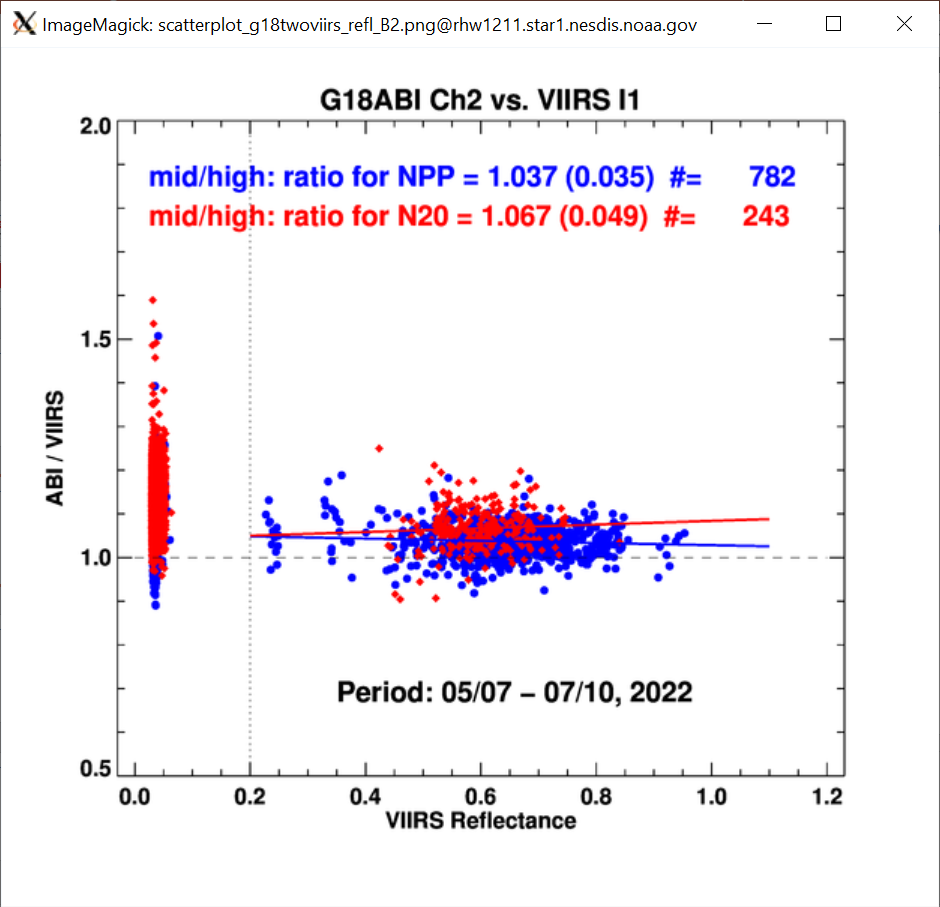 GOES-18 ABI is 3.7% brighter than the SNPP VIIRS, and 6.7% brighter than the VIIRS on NOAA-20. 

The correction, based on prelaunch data, reduced the GOES-18 ABI B02 reflectance by 3.5%.
7/28/2022
PS-PVR for Provisional Maturity of GOES-18 ABI L1b and CMI Products
43
Channel 2 Bias and K-LUT
The 0.64 µm channel of GOES-16 ABI was found to be brighter than the commonly accepted values in March 2017.
It also happened to GOES-17, as well as similar instruments AHI & AMI.
The bias was corrected for GOES-16/17 ABI in April 2019 by modifying the directional reflectance of ABI’s Solar Diffuser, aka the K-LUT.
For GOES-18 (and GOES-19), it is decided to update the K-LUT before the Provisional Review to avoid a future change in operational data.
The directional reflectance for ABI B02 (K-LUT) was updated as planned.
The deployment had a minor issue, but it has since been corrected.
The issue has been resolved.
7/28/2022
PS-PVR for Provisional Maturity of GOES-18 ABI L1b and CMI Products
44
Downward Trend of Solar Channel Gains
The gain of GOES-18 ABI solar channels (1-6) was found in early July to decrease.
For all channels, but worst for B01.
Up to 0.7% in two weeks. 
Slowed down, and may be reverted.
The change between pre- and post-drift, on the other hand, is due to change in Esun and the Q-LUT update.
Similar trend was found for GOES-16.
The pre-launch characterization of GOES-16 SD is suspected to have error.
Similar error is expected for GOES-17/18 SD.
Investigation of all SD K-LUT are ongoing.
This issue is expected to be closed soon.
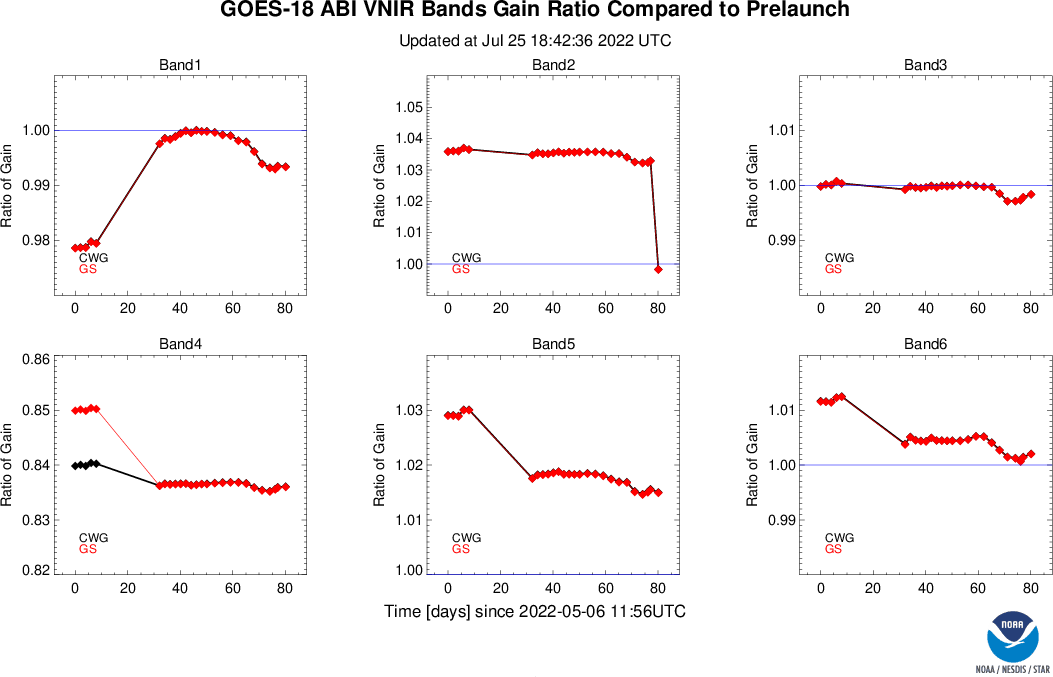 7/28/2022
PS-PVR for Provisional Maturity of GOES-18 ABI L1b and CMI Products
45
High NEdT for GOES-18 ABI Channel 7
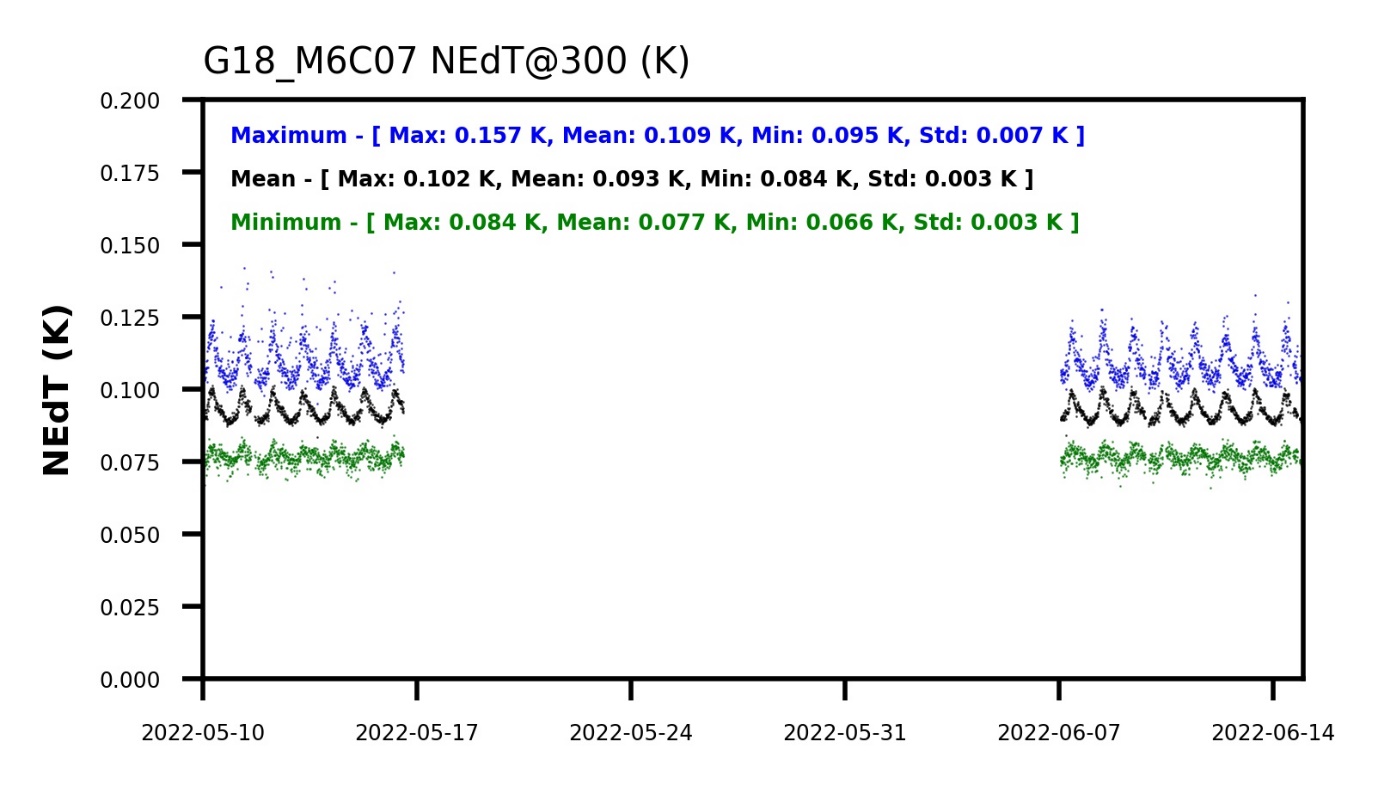 GOES-18 ABI B07 NEdT is higher than GOES-16, higher than GOES-17 with Gain Set I and III, at all levels of maturity and for both mean and max.
7/28/2022
PS-PVR for Provisional Maturity of GOES-18 ABI L1b and CMI Products
46
Also Found Vertical Striping
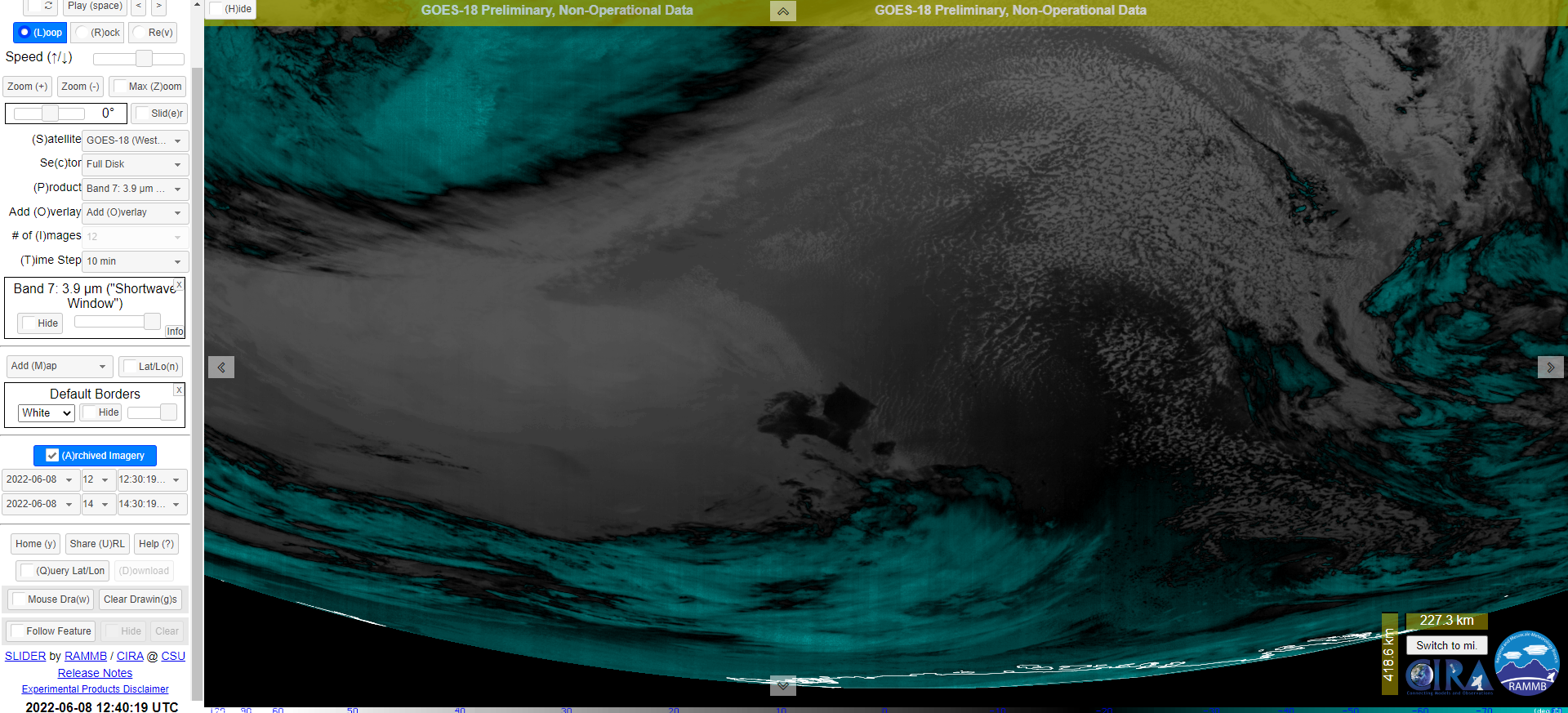 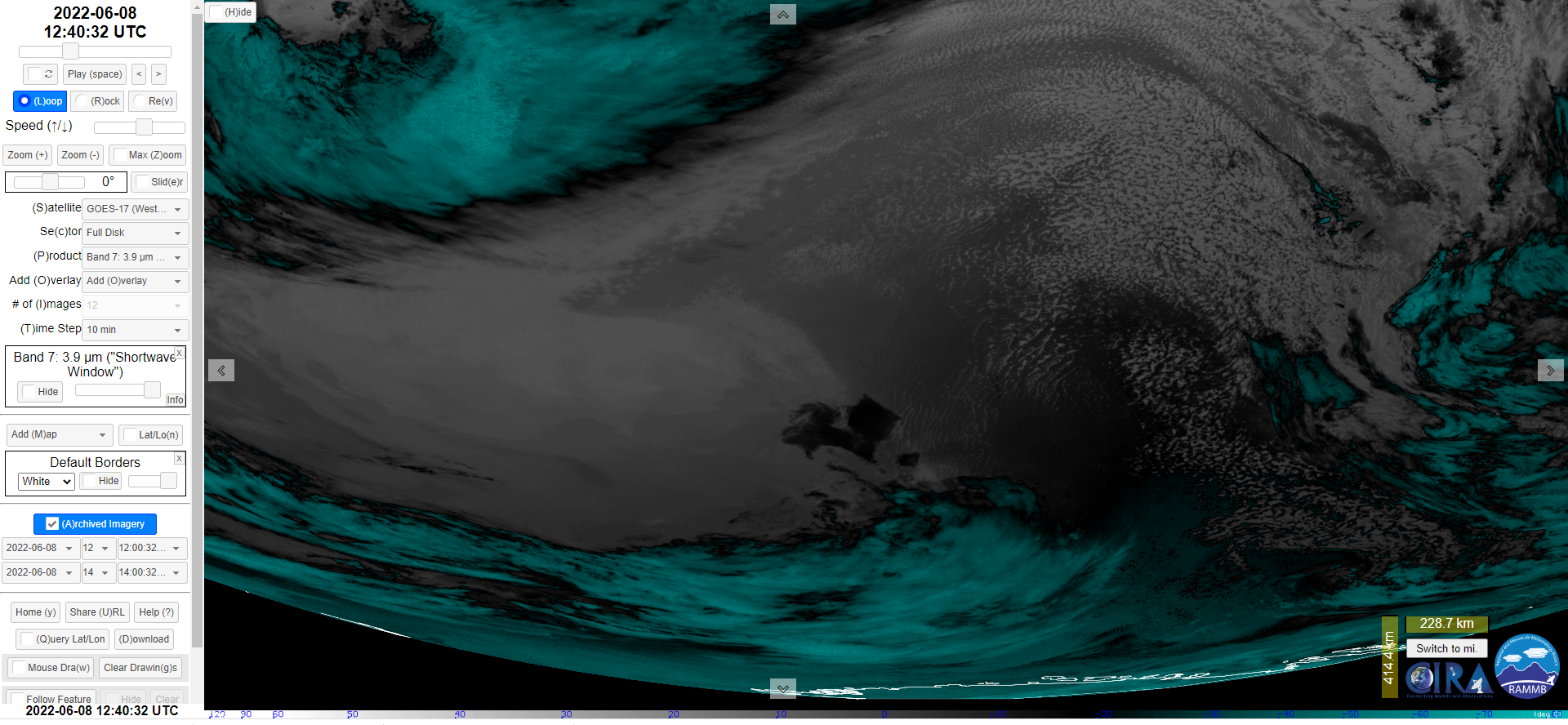 GOES-18
D. Lindsey
GOES-17
7/28/2022
47
PS-PVR for Provisional Maturity of GOES-18 ABI L1b and CMI Products
Within SPEC Noise Can Be Non-Random
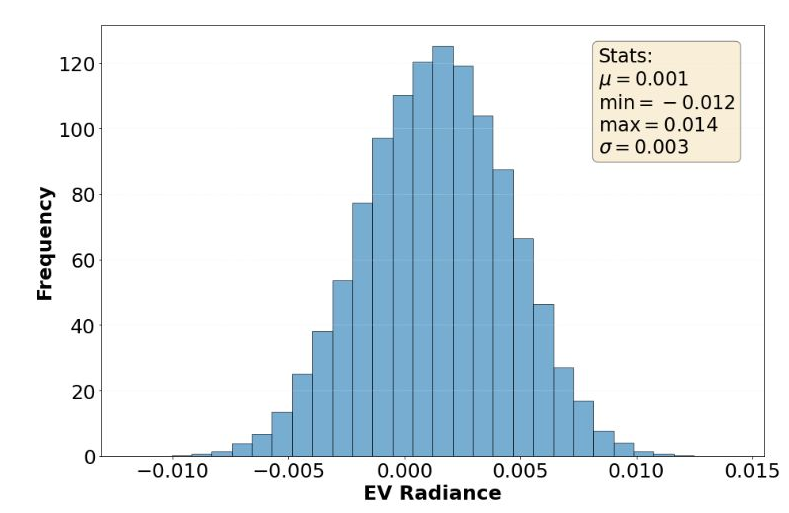 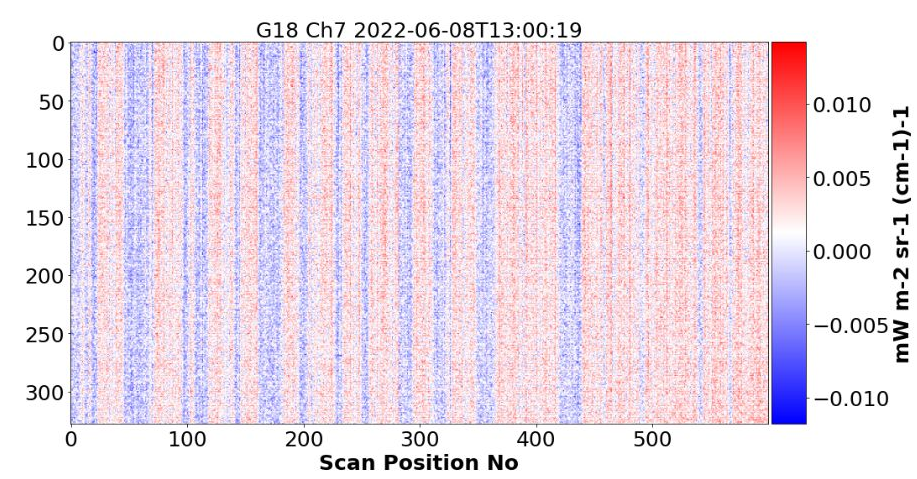 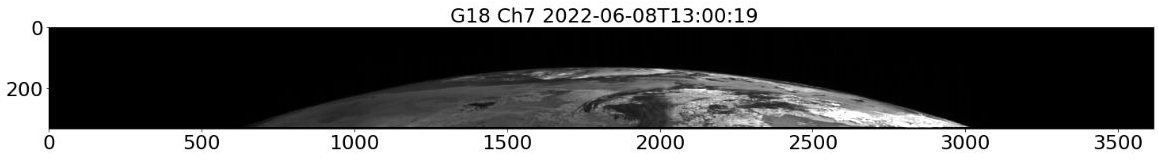 Histogram: Noise is normally distributed and within spec. 
Image: Part of the noise is not random in space.
7/28/2022
48
PS-PVR for Provisional Maturity of GOES-18 ABI L1b and CMI Products
The non-random noise may contribute to the barcode artifact …
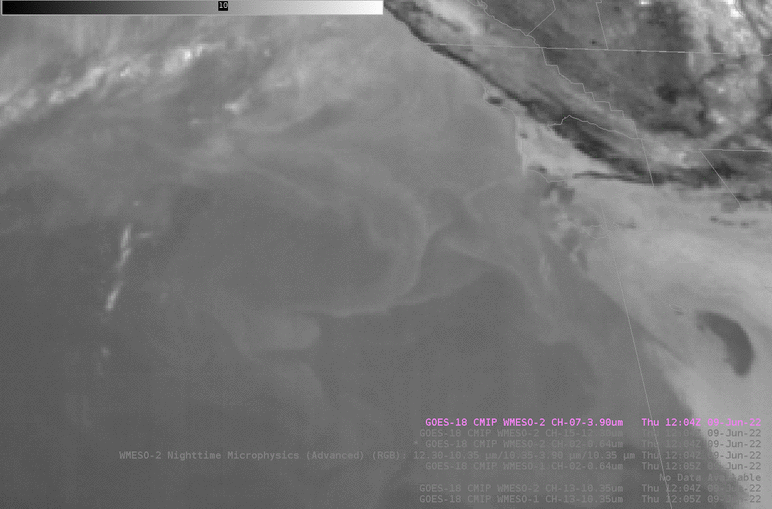 B. Line
7/28/2022
PS-PVR for Provisional Maturity of GOES-18 ABI L1b and CMI Products
49
… esp. Those of Time or Channel Differences
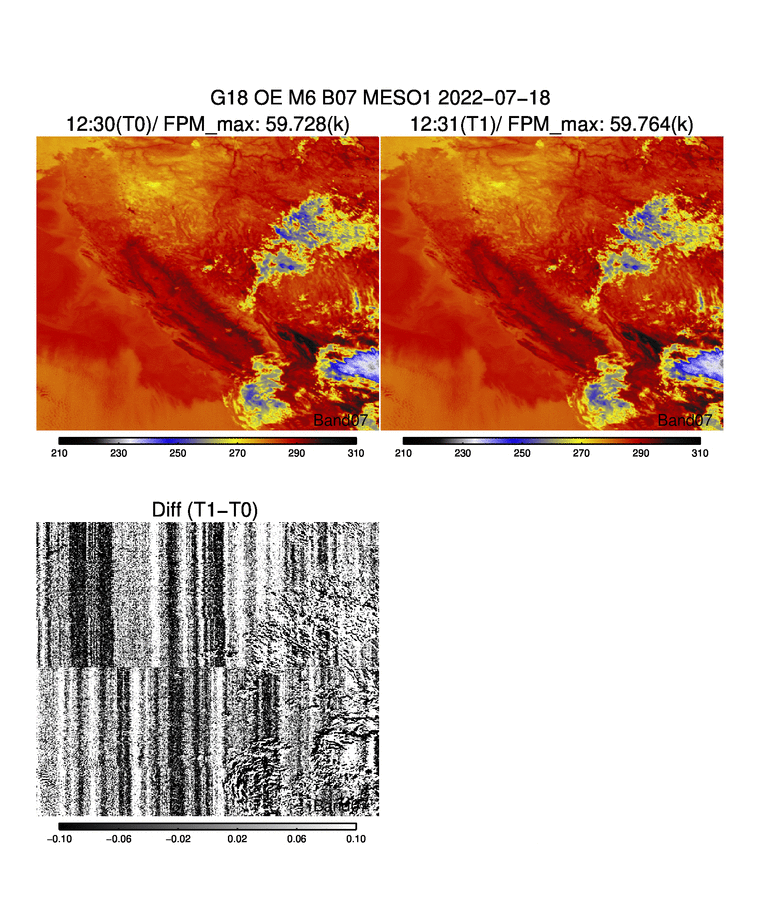 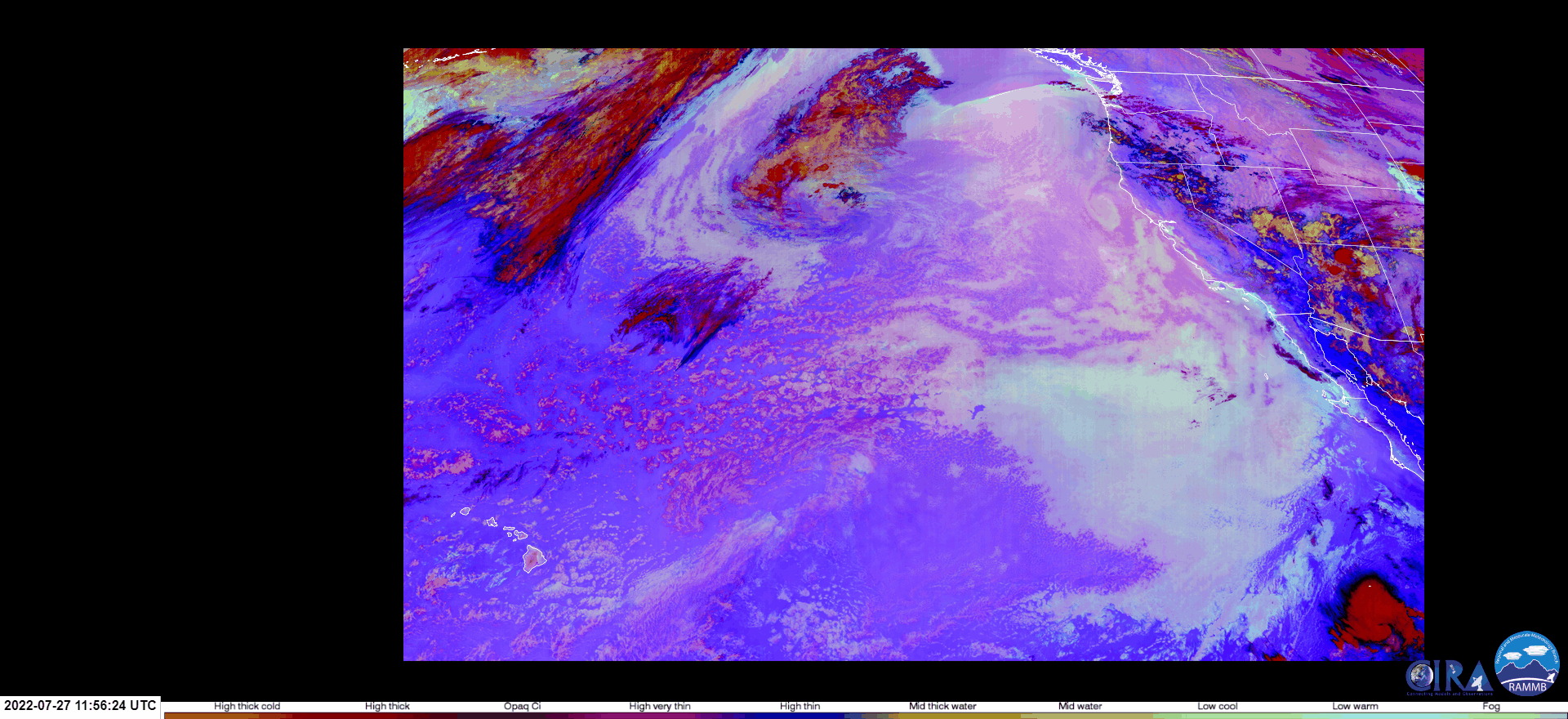 Barcode artifact is more visible in time-difference image …

… and channel difference image.
7/28/2022
PS-PVR for Provisional Maturity of GOES-18 ABI L1b and CMI Products
50
Characteristics
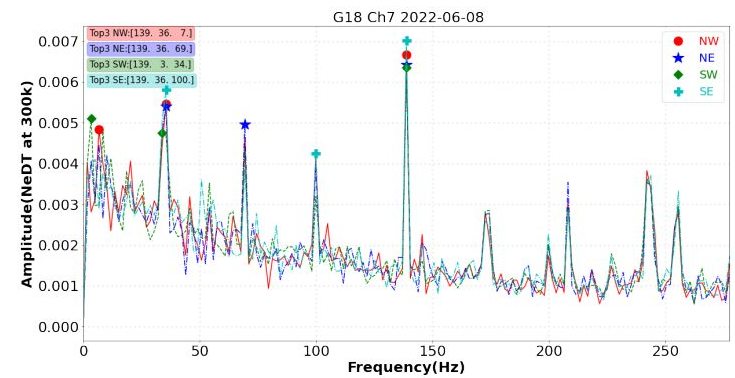 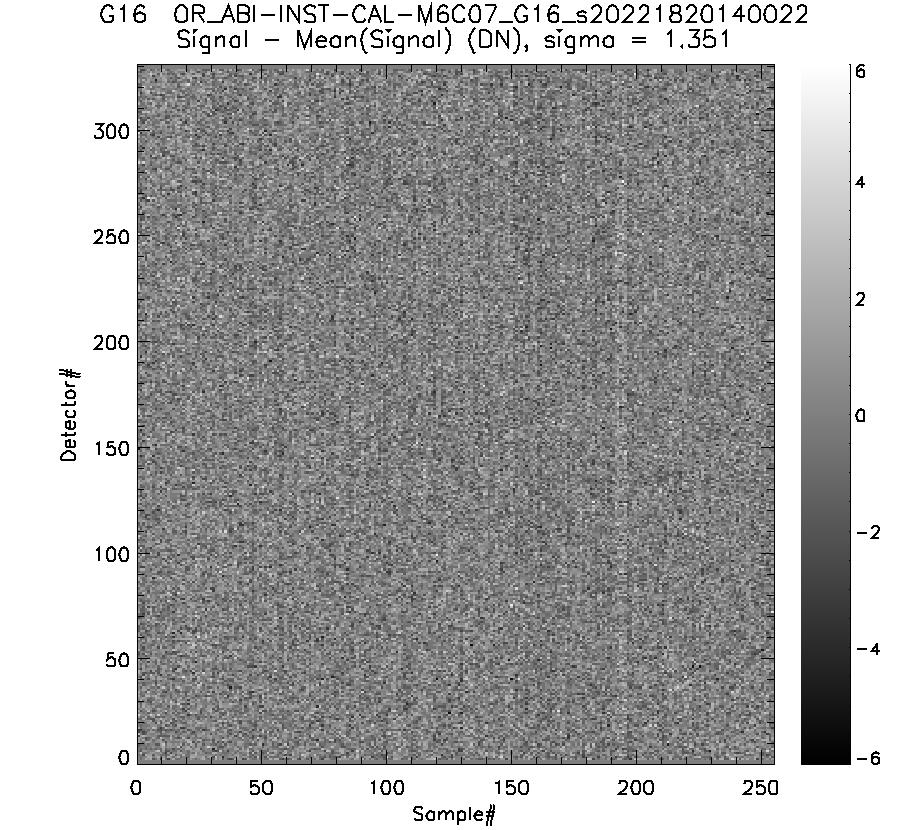 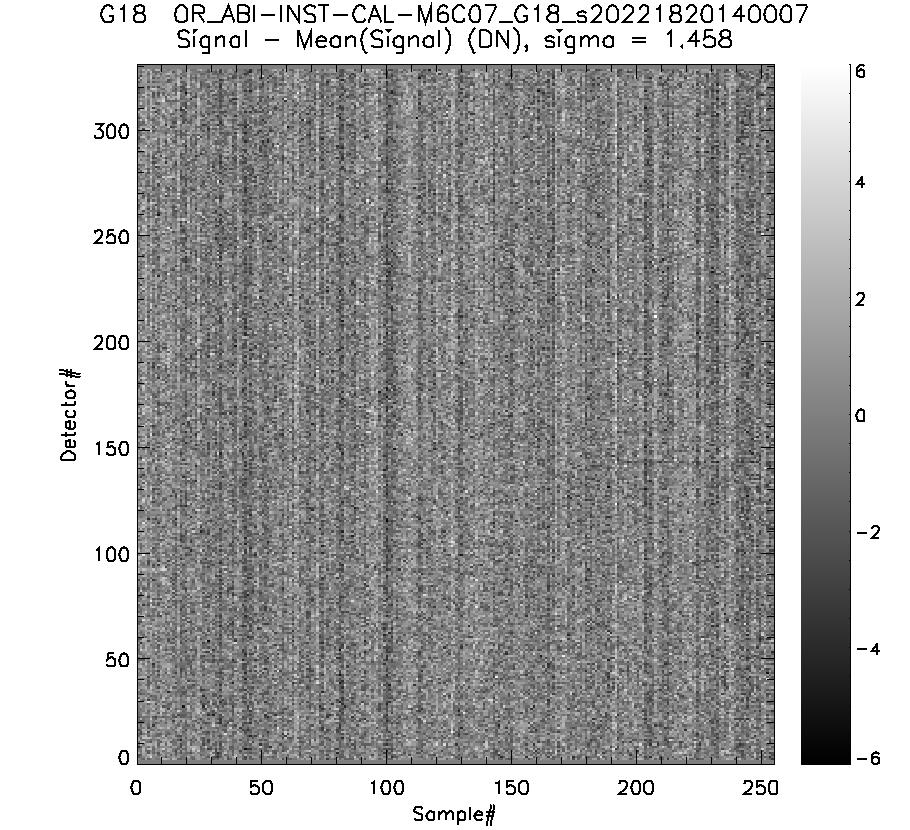 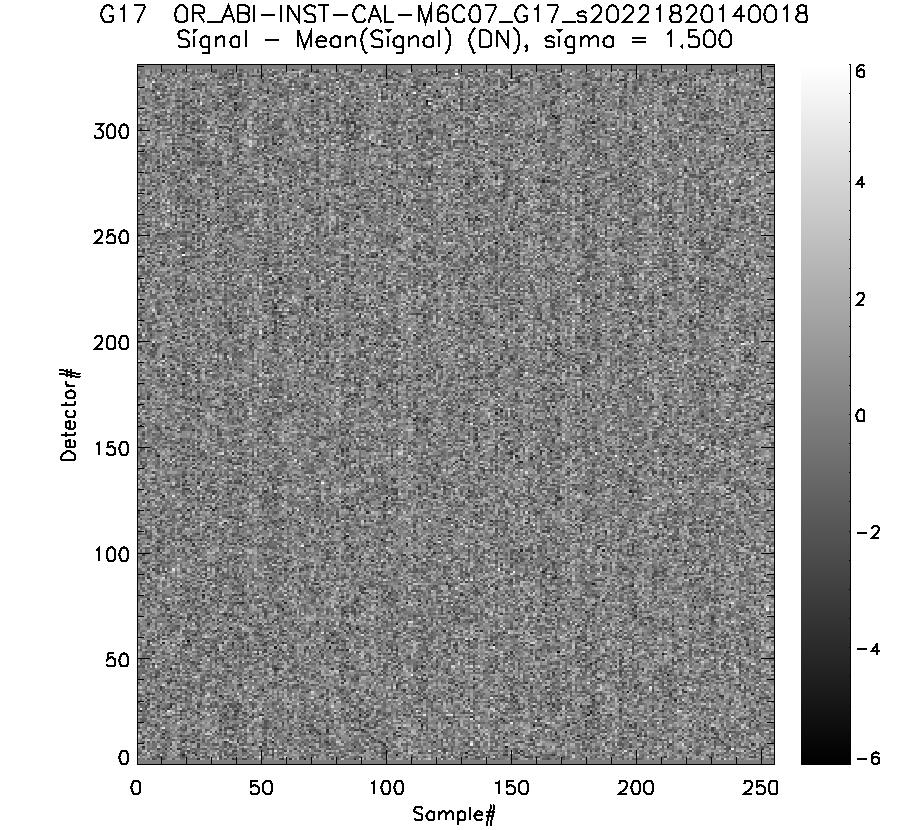 G16
G18
G17
B. Efremova
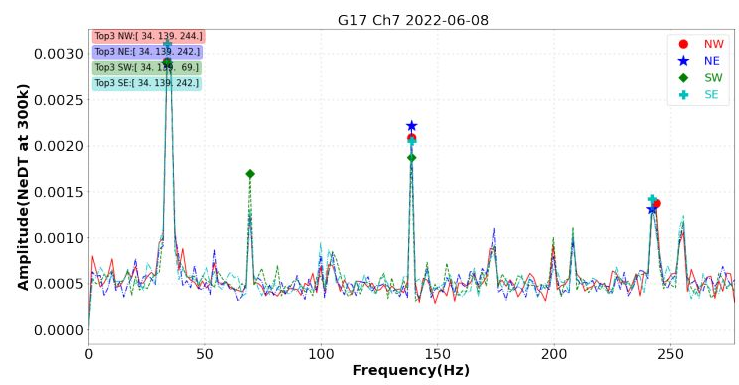 Found in GOES-16/17/18, but stronger for GOES-18.
Confirmed with Fourier analysis
Similar in all four corners
Perhaps everywhere in the FOR
FFT: G18  2 x G17; G17  2 x G16 
Common characteristic frequencies for three or two ABIs
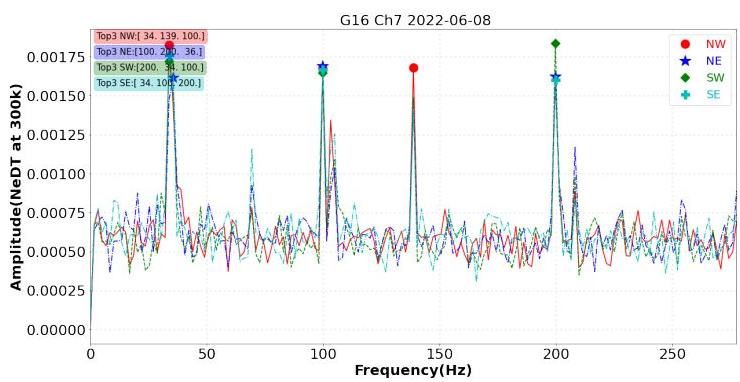 7/28/2022
PS-PVR for Provisional Maturity of GOES-18 ABI L1b and CMI Products
51
Characteristics
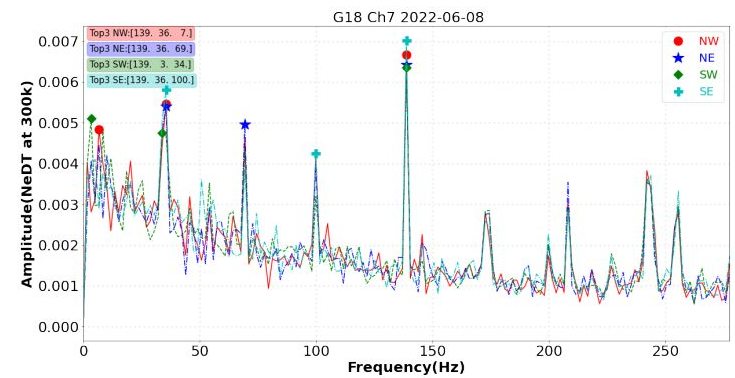 Found in Channels 7–16, but stronger for Channel 7.
No channel-unique characteristic frequency.
Did not find significant change with time of day and day to day. 
Magnitude may be larger at night.
Also found in AHI-8.
May or may not be related.
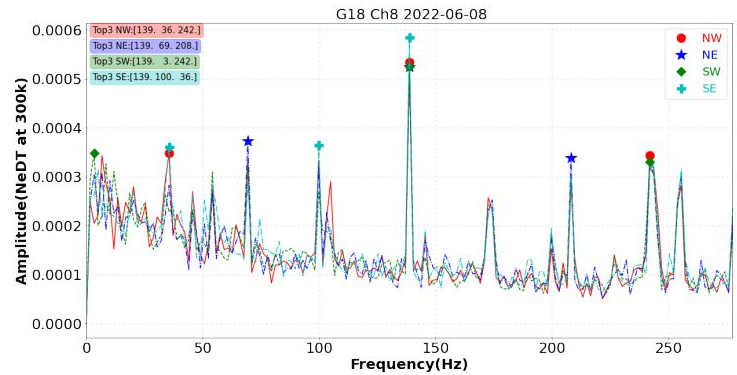 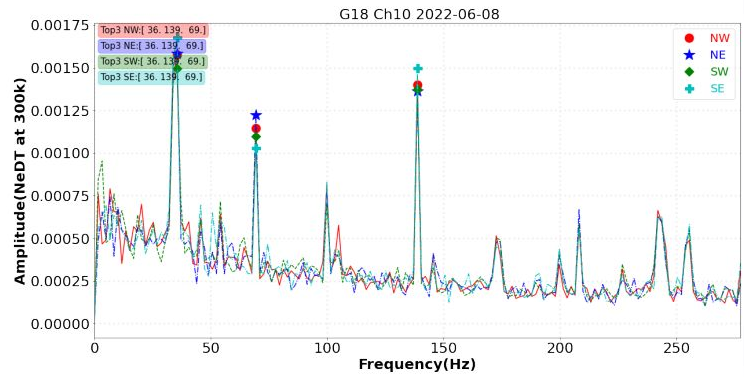 7/28/2022
PS-PVR for Provisional Maturity of GOES-18 ABI L1b and CMI Products
52
Summary of Channel 7 Noise
GOES-18 ABI Channel 7 noise is higher than the other two ABIs in all aspects.
Part of the noise is not random, which may contribute to the “Barcode Artifact” in some images.
Especially in images of low radiance and time or channel differences.
Non-random noise exists in all IR channels of all ABIs, sharing common characteristic frequencies, but the magnitude is larger for GOES-18 ABI B07.
The characteristic frequencies are not known to change within FOR, time of day, and day to day, but the amplitude may be larger at night.
It is not yet known
Whether the non-random noise in GOES-18 ABI B07 can be reduced in operation?
How much will that improve L2+ products and user experience?
This issue is open.
7/28/2022
PS-PVR for Provisional Maturity of GOES-18 ABI L1b and CMI Products
53
Maturity Assessment
7/28/2022
PS-PVR for Provisional Maturity of GOES-18 ABI L1b and CMI Products
54
Provisional Maturity Criteria
7/28/2022
PS-PVR for Provisional Maturity of GOES-18 ABI L1b and CMI Products
55
Provisional Maturity Criteria
7/28/2022
PS-PVR for Provisional Maturity of GOES-18 ABI L1b and CMI Products
56
Past and Current Status, and Future Outlook
7/28/2022
PS-PVR for Provisional Maturity of GOES-18 ABI L1b and CMI Products
57
Path to Full Validation
Complete PLPTs.
Resolve current issues.
Monitor for new anomalies.
Prepare comprehensive assessment of instrument performance and L1b product quality for maturity promotion.
Identify and manage risks.
7/28/2022
PS-PVR for Provisional Maturity of GOES-18 ABI L1b and CMI Products
58
Summary and Recommendations
Introduced the context in which this review is conducted.
Compressed time in order to provide GOES-18 ABI L1b and CMI products to users before the eclipse starts in August.
Reviewed the Post-Launch Product Tests (PLPT) activities.
Highlighted key performances of ABI L1b product.
INR; VNIR; IR.
Excellent accuracy and precision (except for B07), as compared to MRD, Baseline, and GOES-16/17 performance.
Assessed some aspects of repeatability, for example in connection with PICA.
Found no evidence of unstable performances.
Described and summarized the current understanding of the elevated B07 noise.
Assessed the Provisional Maturity per GOES-R Program
Outlined the path to Full Validation maturity.
Recommendation: The GOES-18 ABI L1b products be promoted to the Provisional Maturity per GOES-R Program.
7/28/2022
PS-PVR for Provisional Maturity of GOES-18 ABI L1b and CMI Products
59